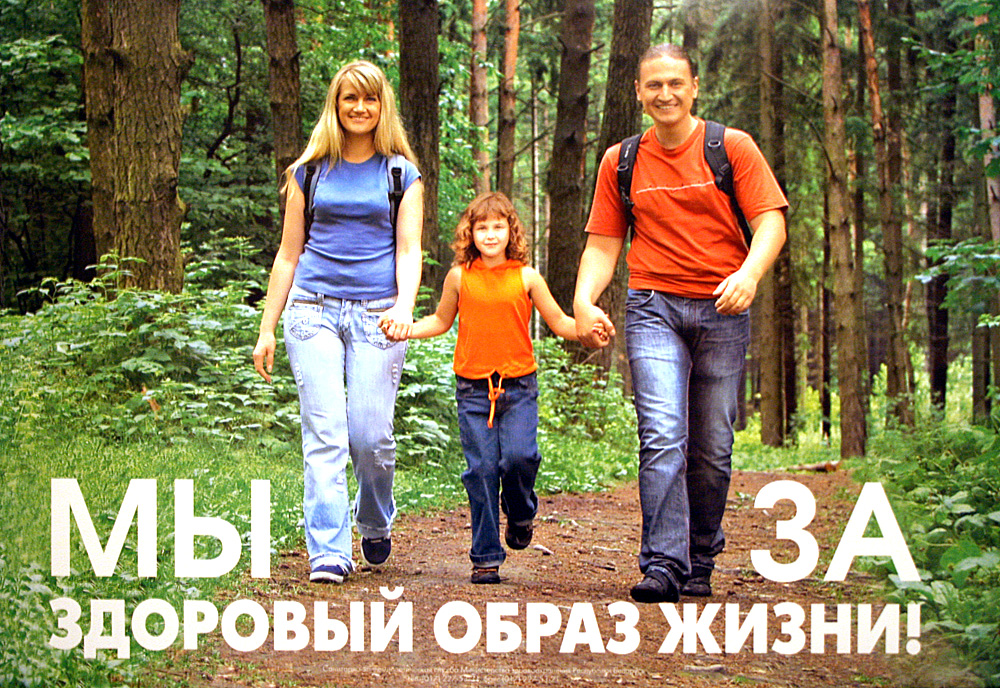 Невмержицкая Н.В.
Врач-педиатр участковый
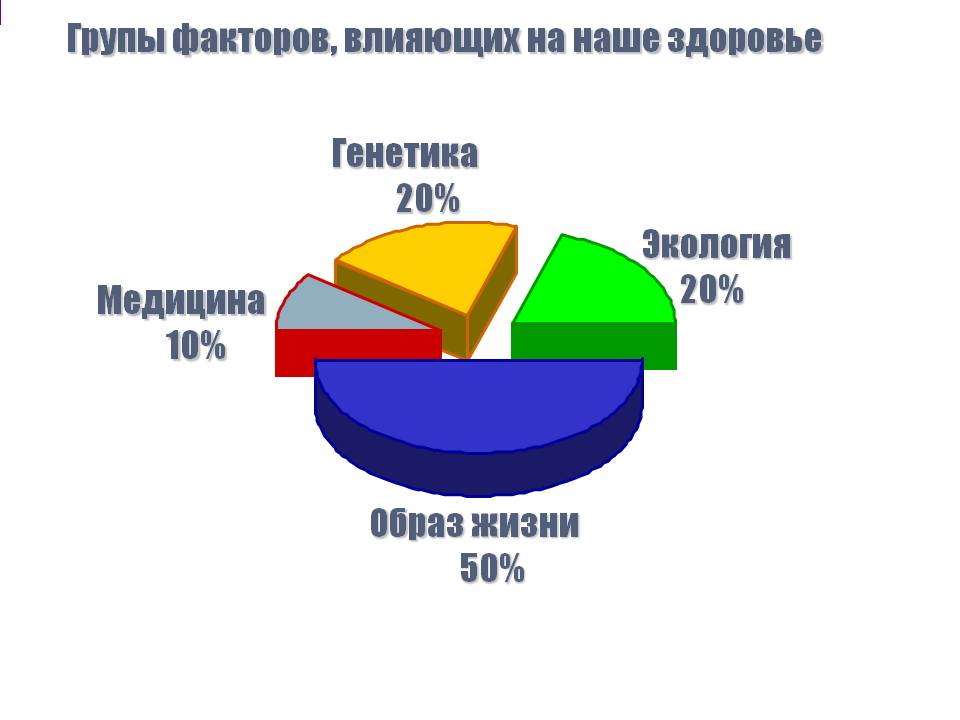 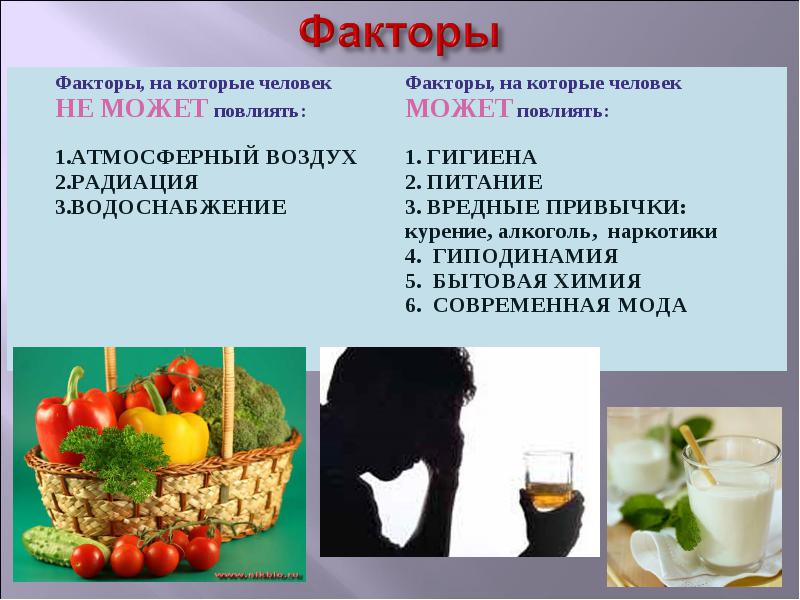 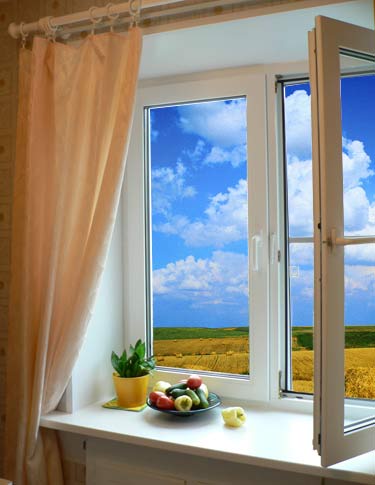 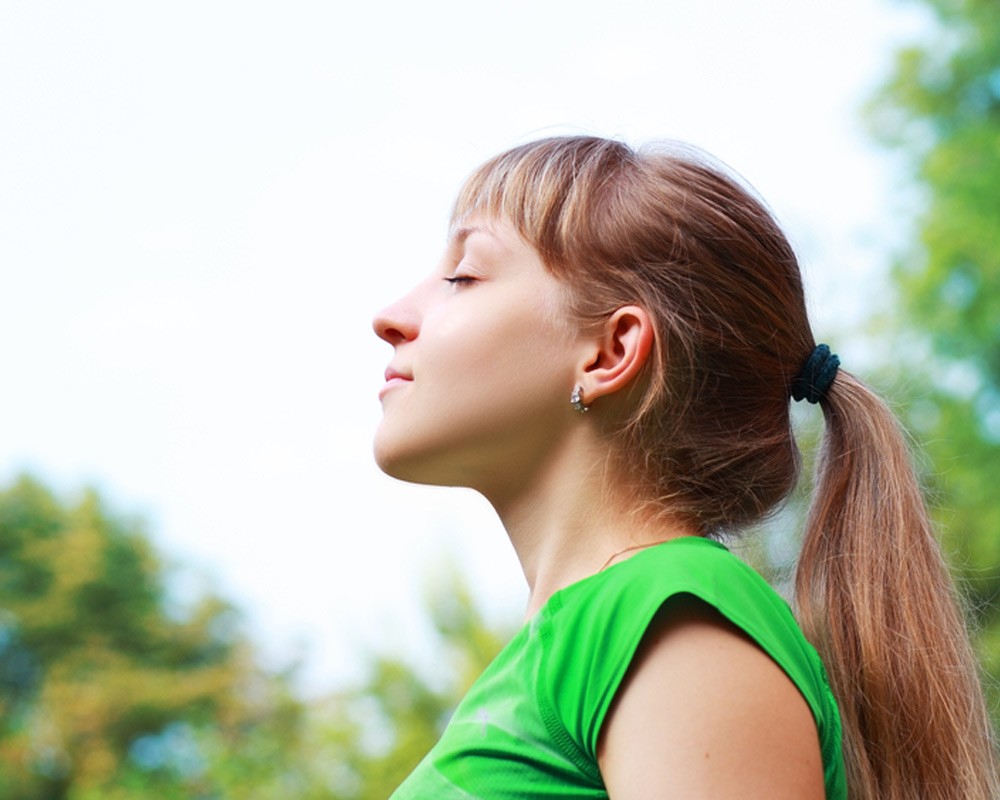 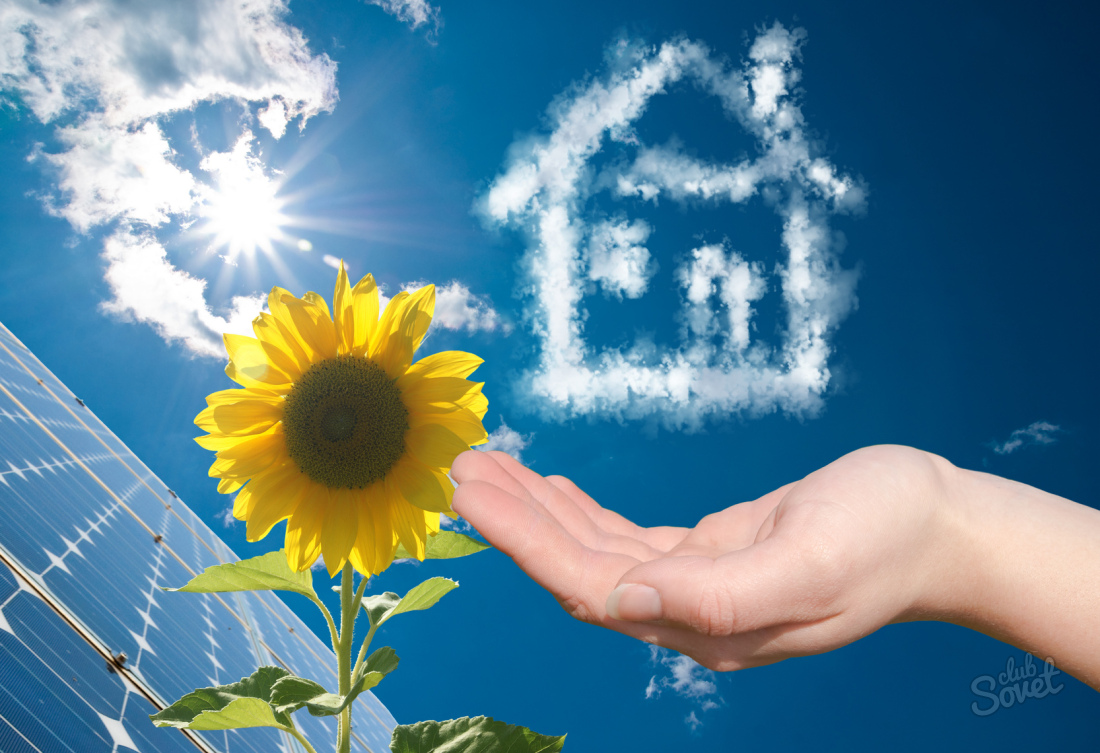 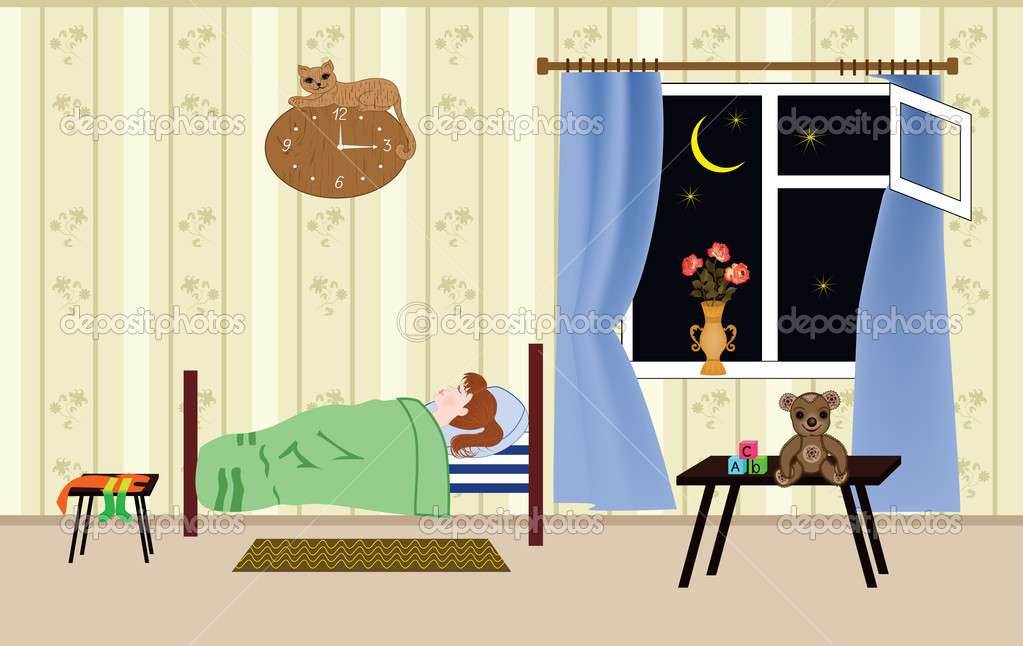 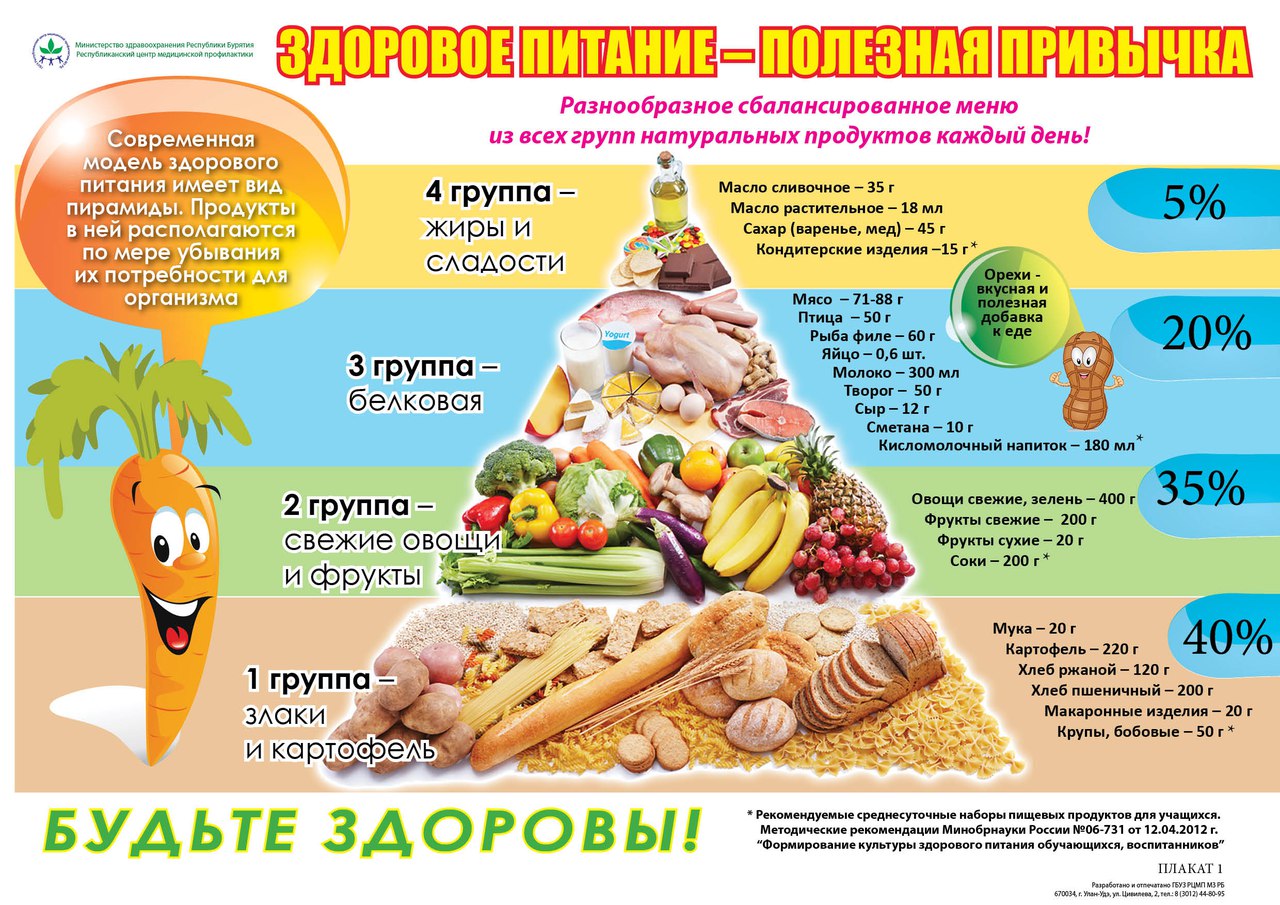 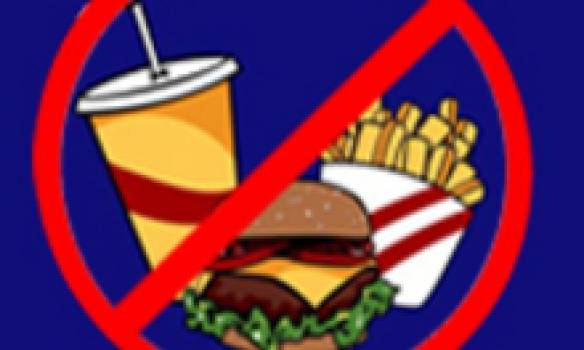 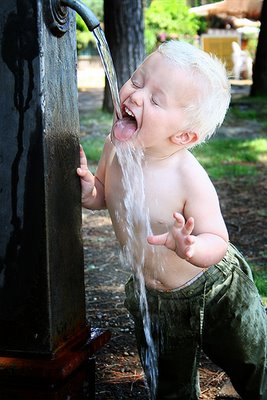 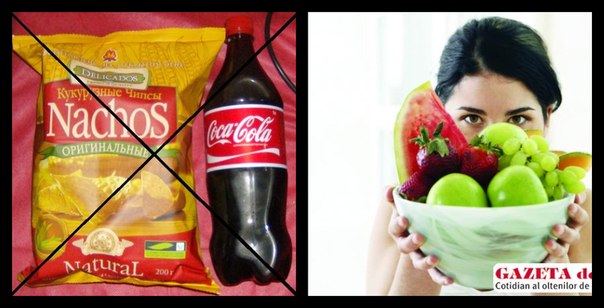 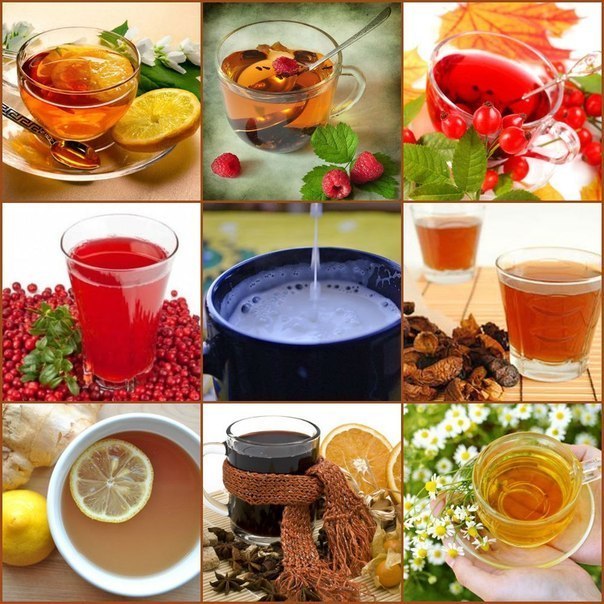 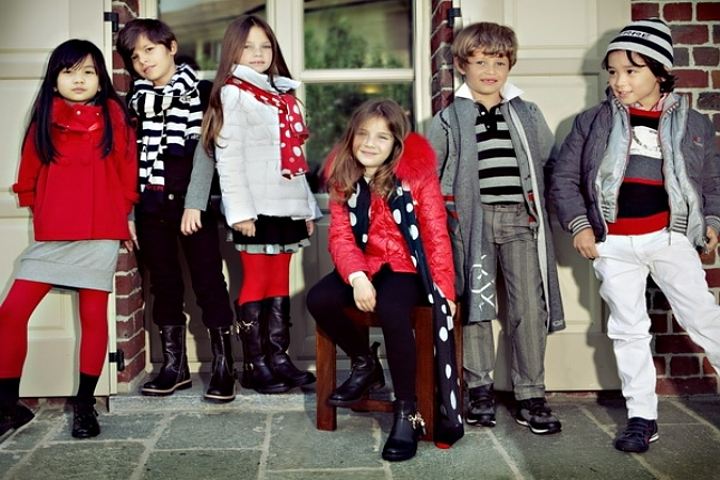 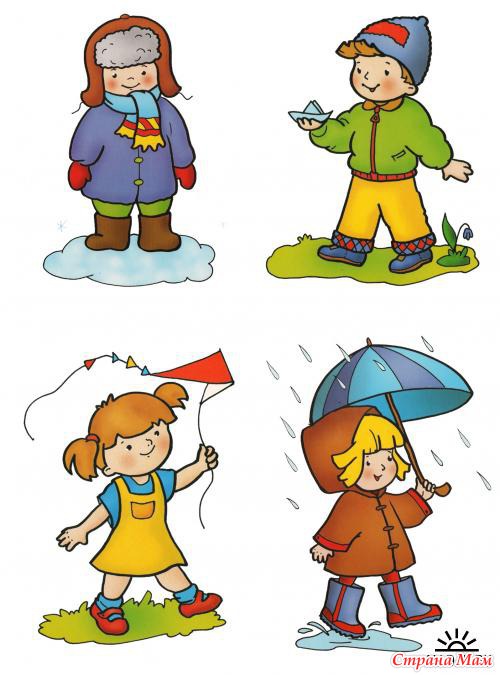 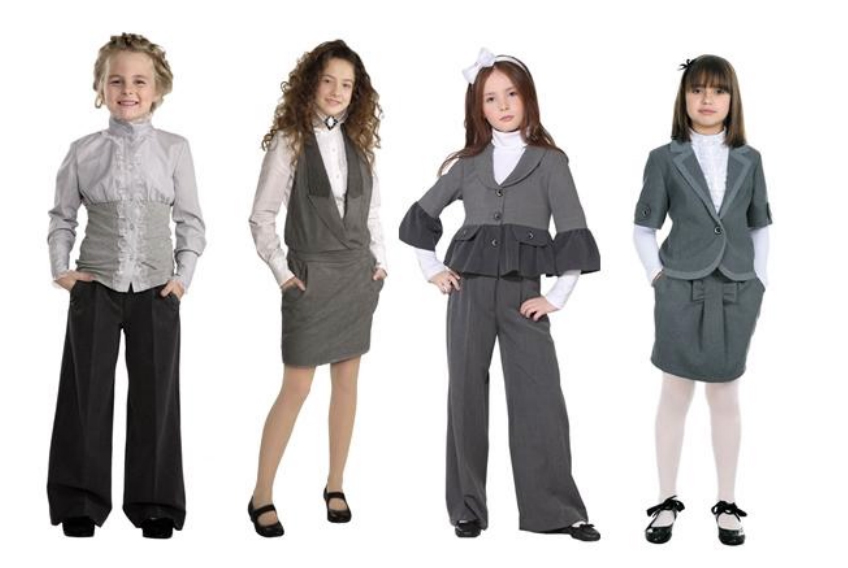 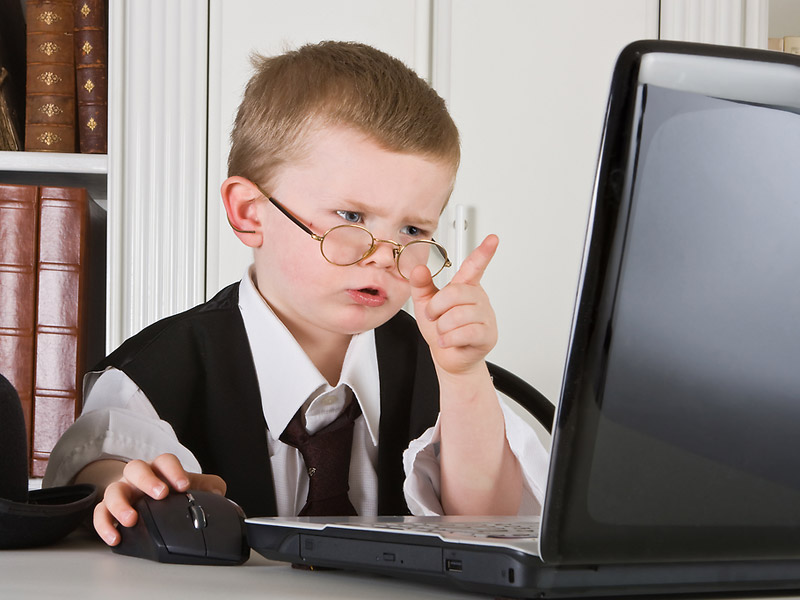 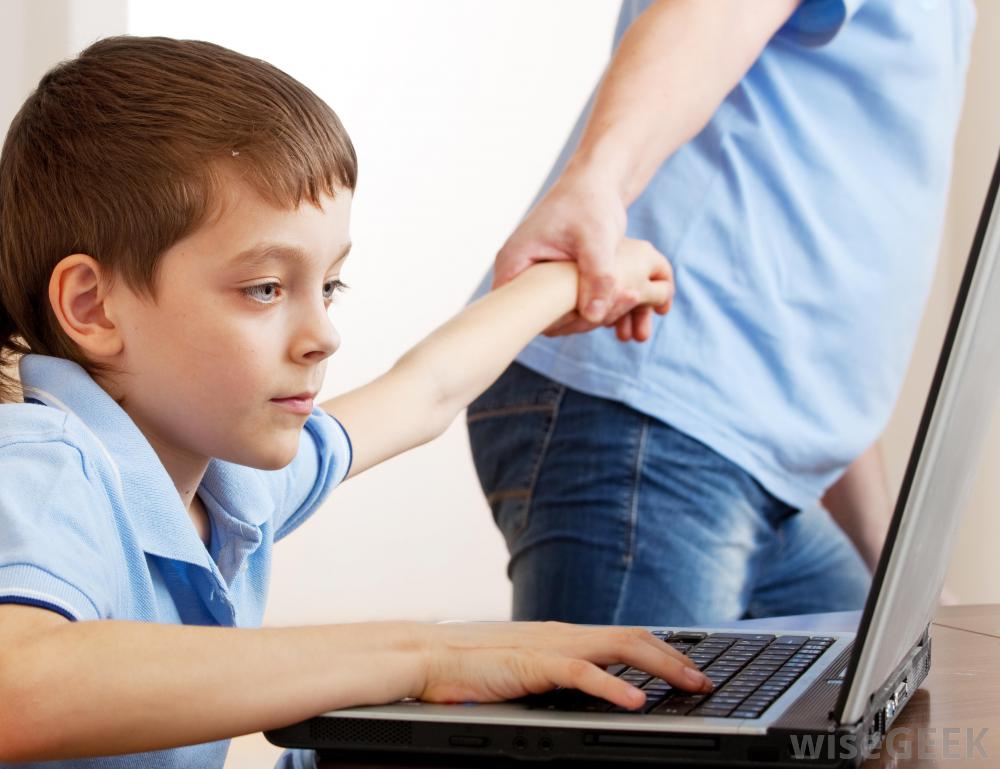 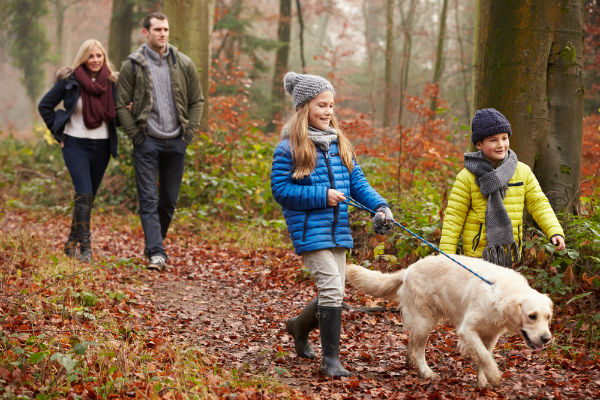 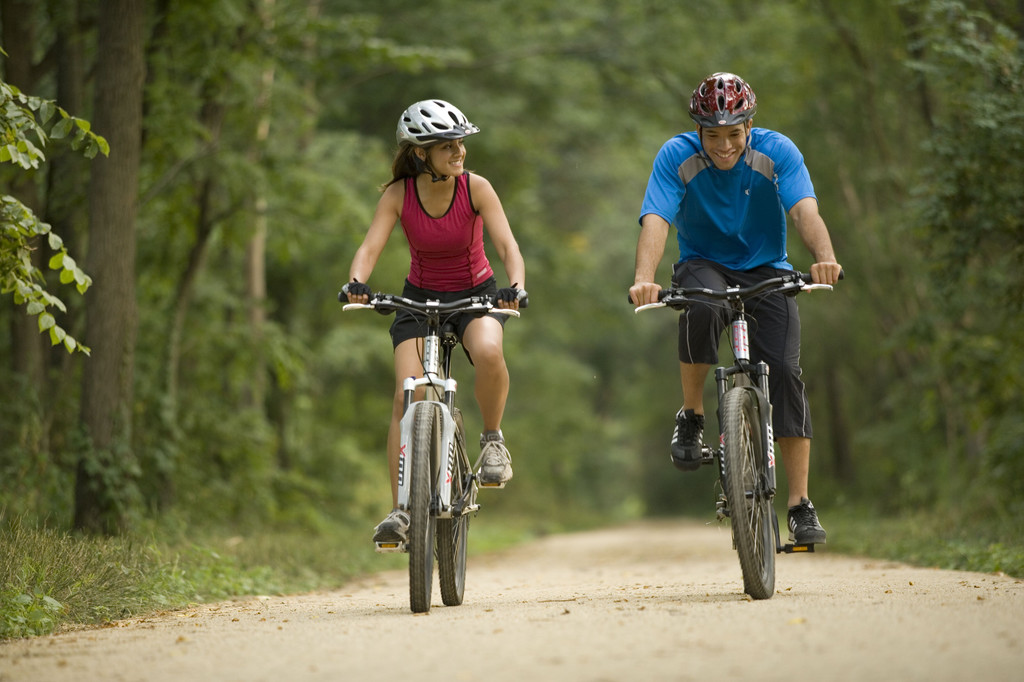 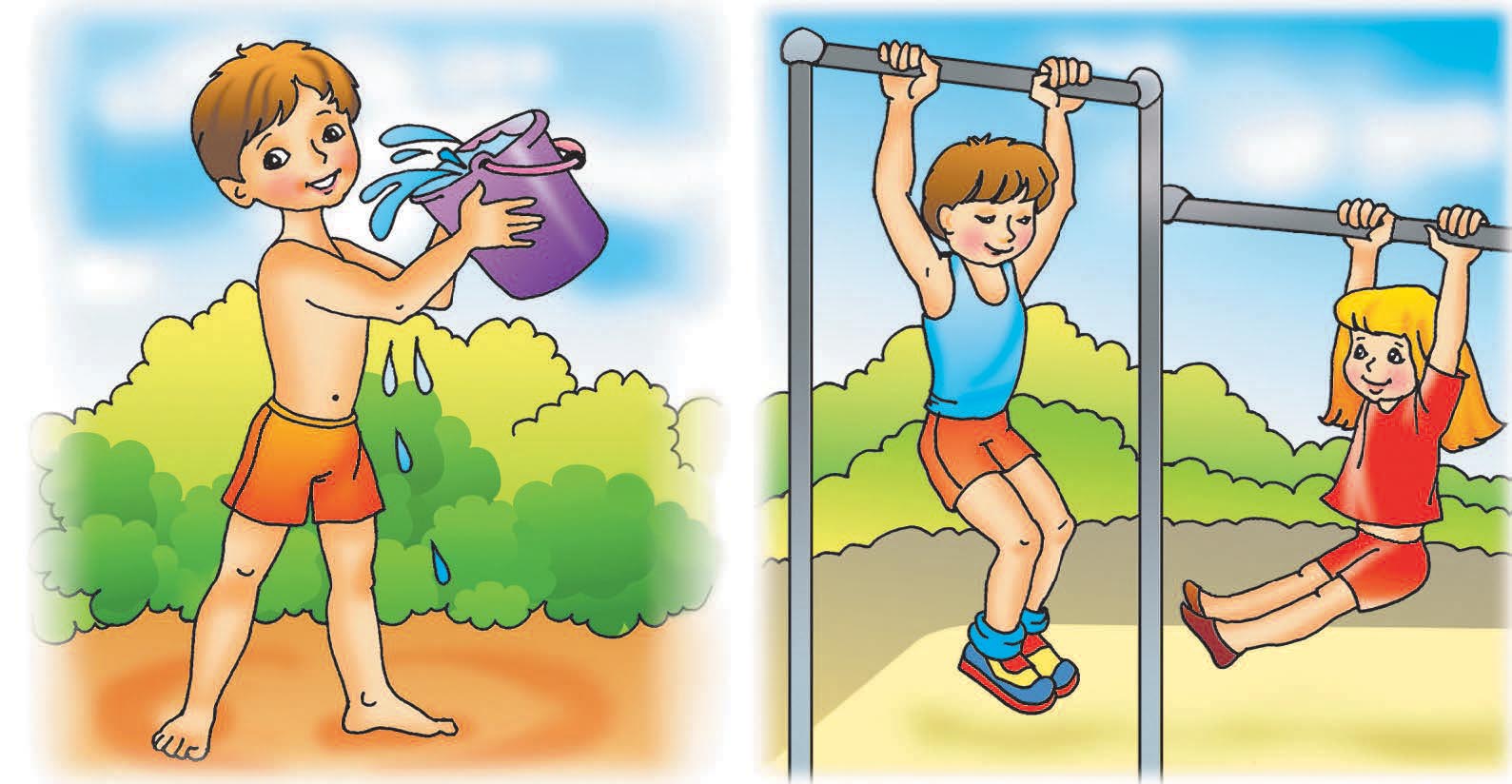 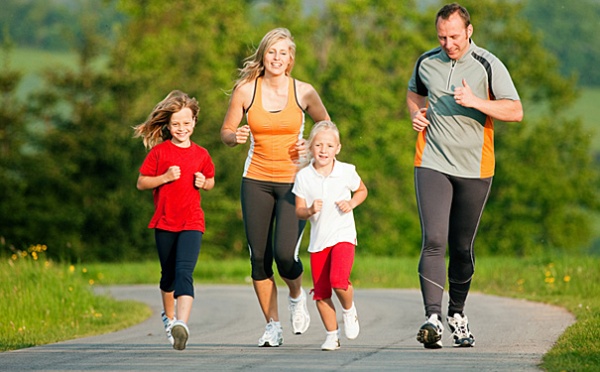 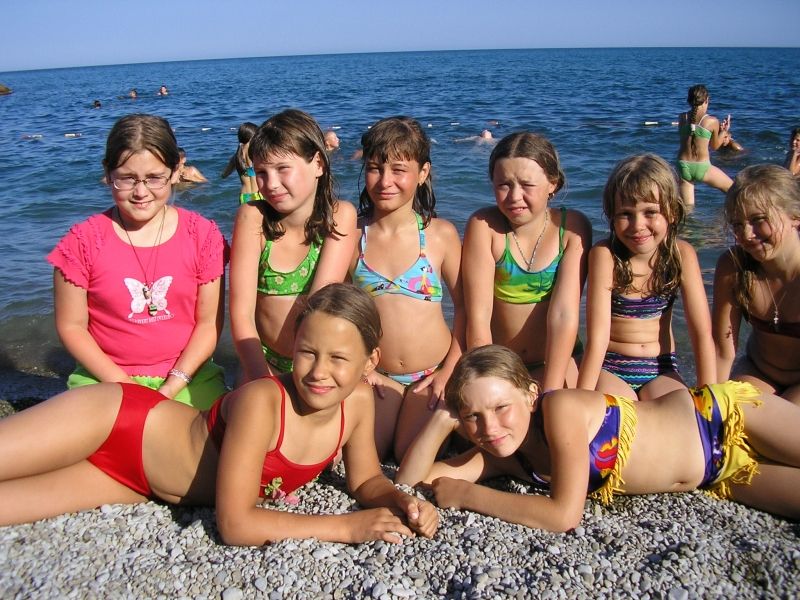 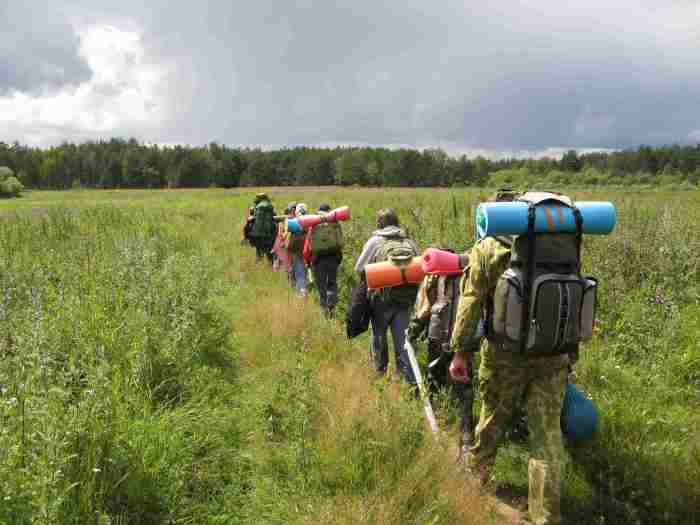 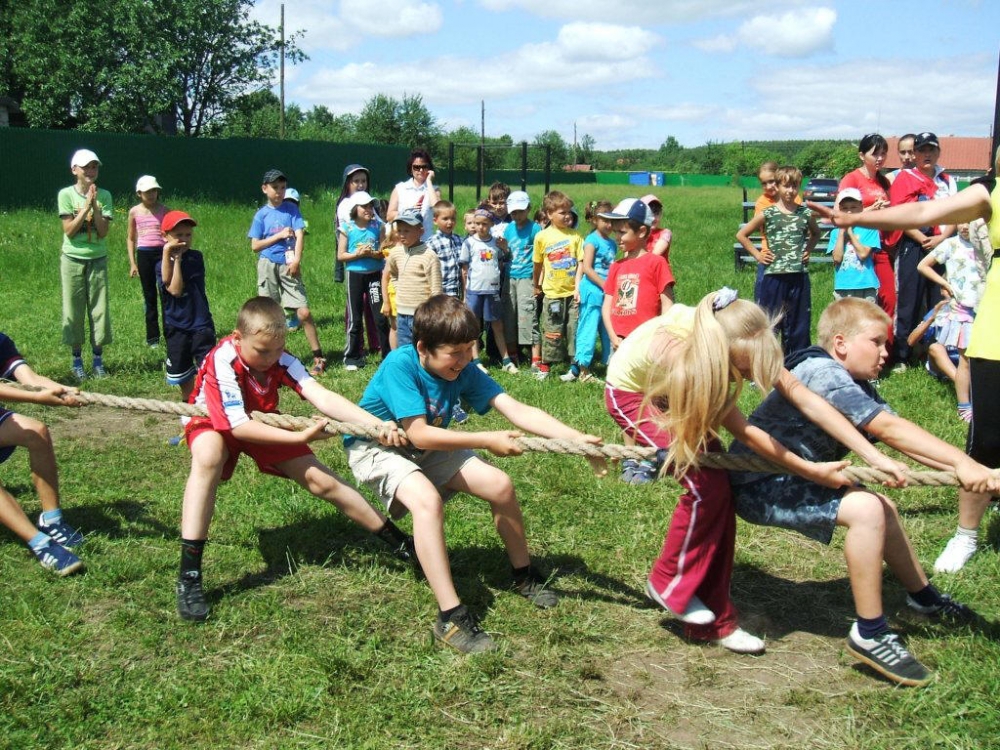 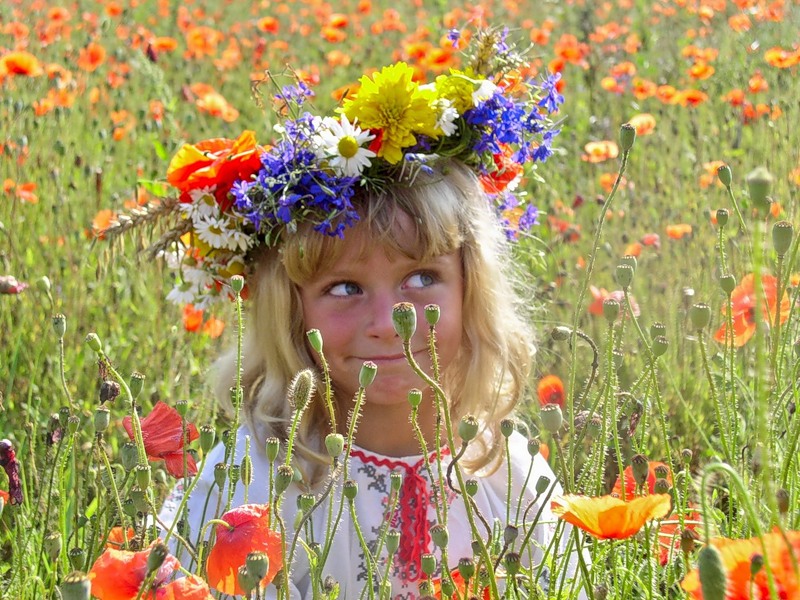 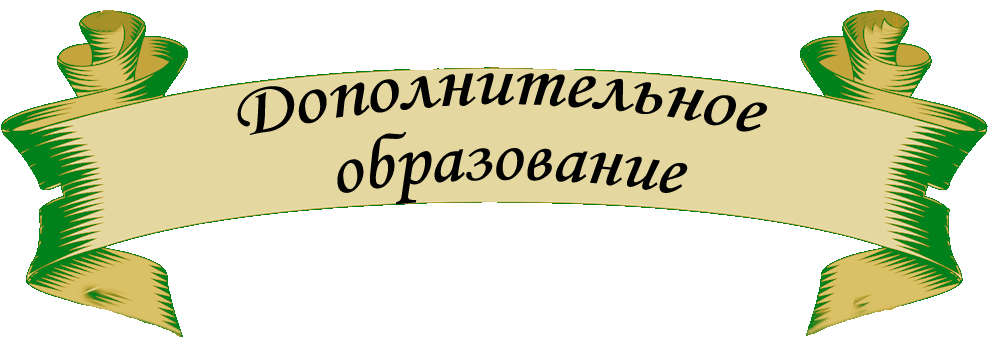 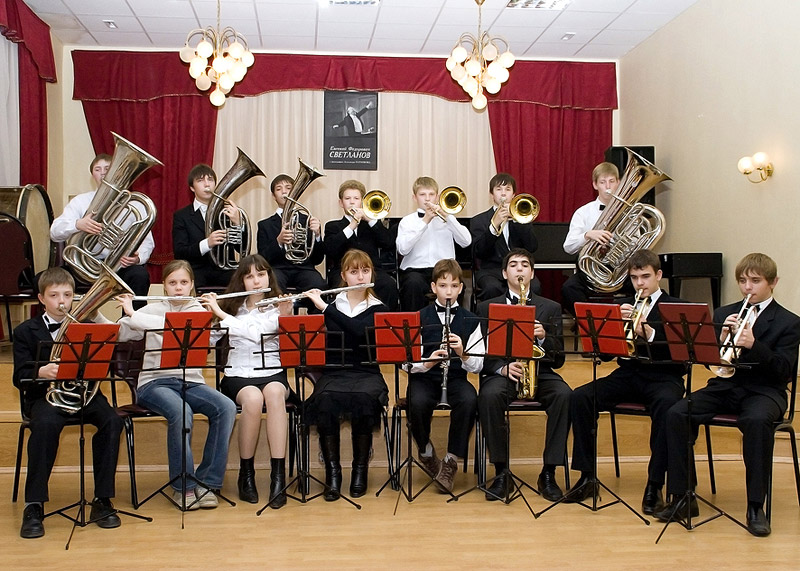 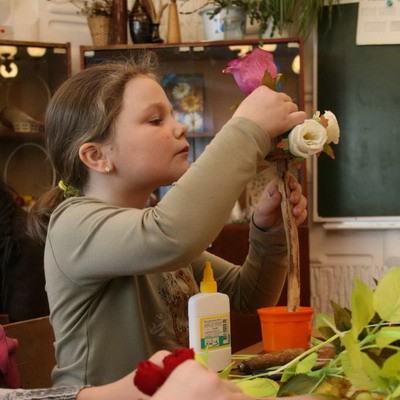 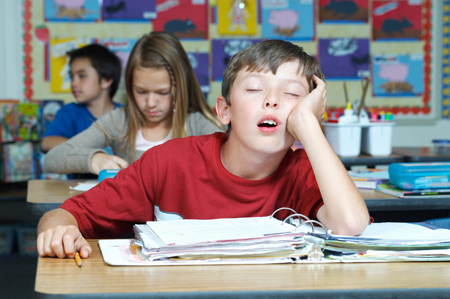 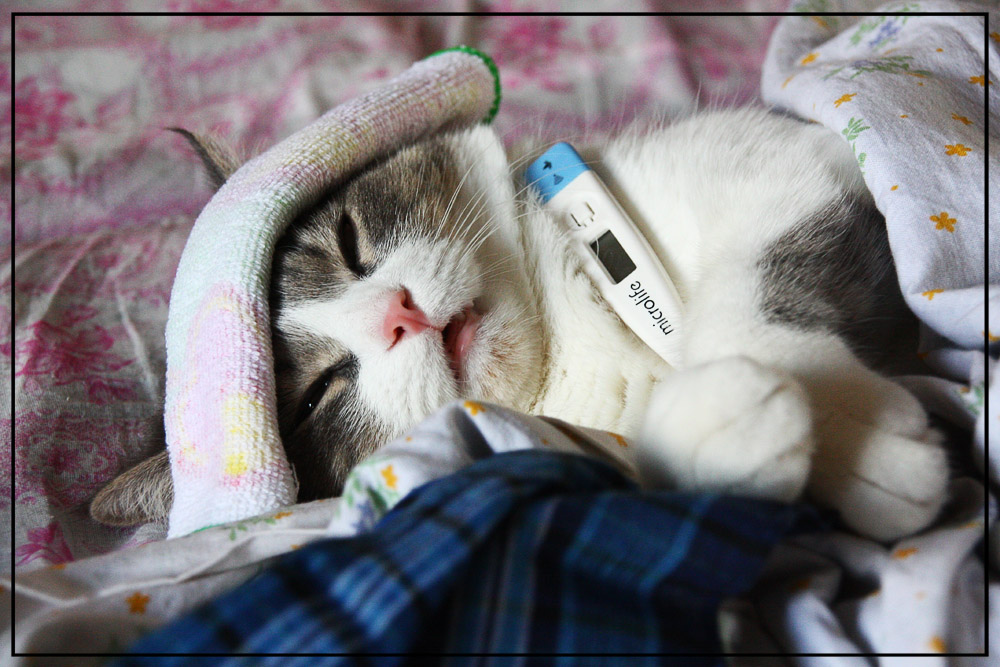 ИЛИ…
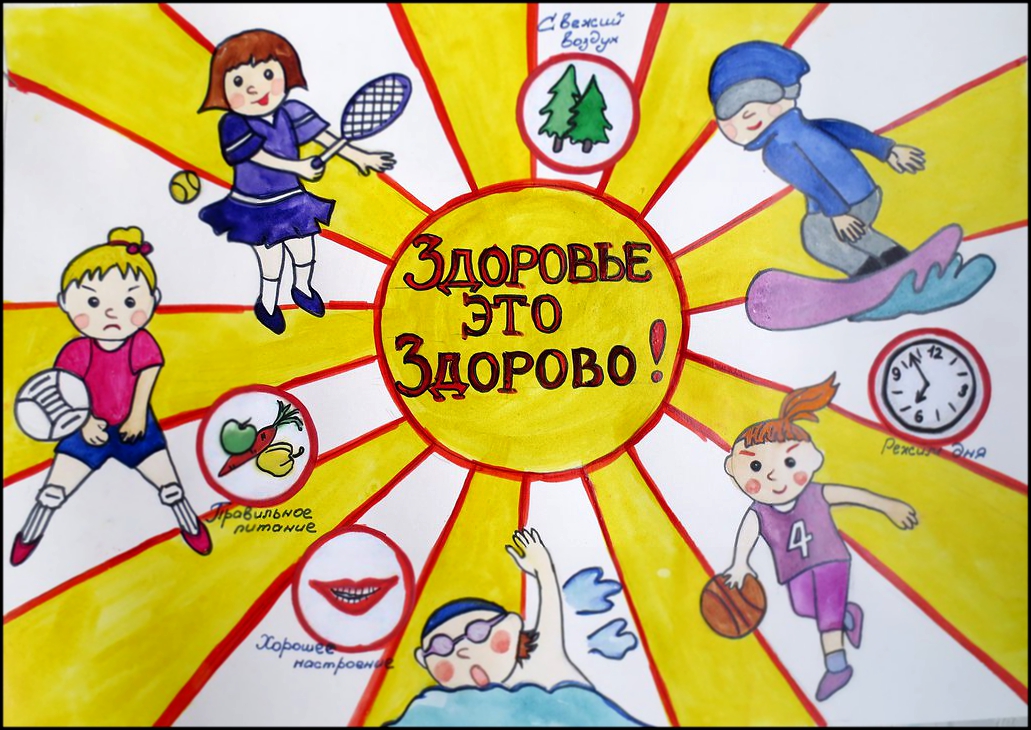 БЕРЕГИТЕ СЕБЯ И СВОИХ ДЕТЕЙ!
БУДТЕ ЗДОРОВЫ!
СПАСИБО ЗА ВНИМАНИЕ!